Announcements
Feedback (take time now to fill it out):
www.cmu.edu/hub/fce 
https://ugrad.cs.cmu.edu/ta/S23/feedback 
Assignments:
HW10 due tonight
P5 due Thursday night
Final Exam:
More heavily weighted towards the last 1/3 of the material
All material in the class (lectures, activities, recitations, homeworks) are fair game for the final
Look at post on Piazza with instructions
1
Homework 10 BONUS
We created a 10pt bonus HW10 problem so you can practice voting strategies on Gradescope

Due 5/4 at 4:30pm, no late days 
	Strong preference that you complete earlier!
2
Warm-up
Voter 1
Voter 4
Voter 2
Voter 3
Rank 1
Rank 2
Rank 3
3
AI: Representation and Problem Solving
Game Theory: Equilibrium (cont) & Social Choice
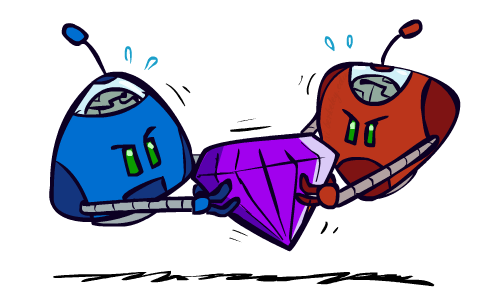 Instructors: Stephanie Rosenthal
Slide credits: CMU AI, Fei Fang
Image credit: ai.berkeley.edu
Normal-Form Games
A game in normal form consists of the following elements
Set of players
Set of actions for each player
Payoffs / Utility functions
Determines the utility for each player given the actions chosen by all players (referred to as action profile)
Bimatrix game is special case: two players, finite action sets
Players move simultaneously and the game ends immediately afterwards
5
[Speaker Notes: A normal-form game is a representation of a game in game theory. It directly specifies the set of players' strategies where a strategy is a complete plan of action for every stage of the game, regardless of whether that stage actually arises in play.]
Find Mixed Strategy Nash Equilibrium
How to find mixed strategy NE (after iterative removal)?
Berry
Alex
[Speaker Notes: , i.e., no strictly dominated strategies in the remaining game
Now assume you are given a 2 by 2 bimatrix game after iterative removal. Further, you are told that in a NE, all the actions are chosen with non-zero probability. What are the necessary conditions for a mixed strategy NE?
Check the FvsC game, in addition to PSNEs (F,F) and (C,C), there is a mixed strategy NE shown below.]
Poll 1 (graded for accuracy)
Berry
Alex
7
[Speaker Notes: A/D]
Poll 2 (graded for accuracy)
Berry
Alex
[Speaker Notes: 4q + 1(1-q) = 3q + 3(1-q)
3q = 2
Q = 2/3

1p + 2(1-p) = 2p + 1(1-p)
1 = 2p
P = 1/2]
Power of Commitment
Player 2
Player 1
9
Stackelberg Equilibrium
Stackelberg Game
Leader commits to a strategy first
Follower responds after observing the leader’s strategy
Stackelberg Equilibrium
Follower best responds to leader’s strategy
Leader commits to a strategy that maximize her utility assuming follower best responds
Player 2
Player 1
10
Stackelberg Equilibrium
Berry
Player 2
Player 1
Alex
11
Protecting Staten Island Ferry
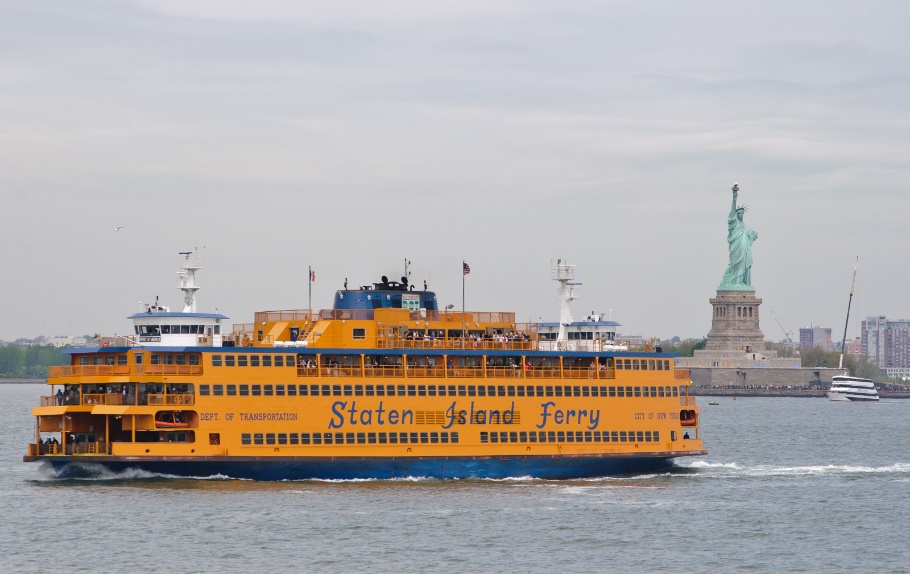 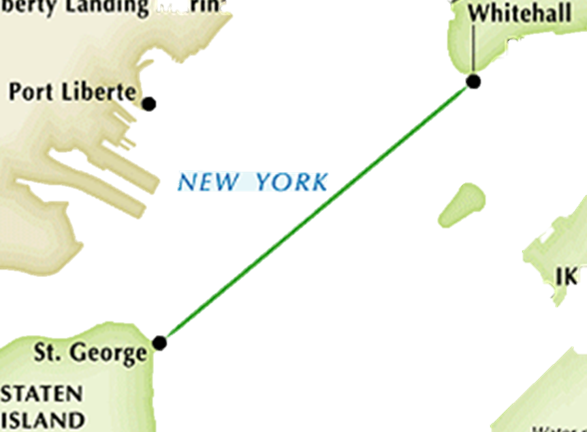 Ferry Line
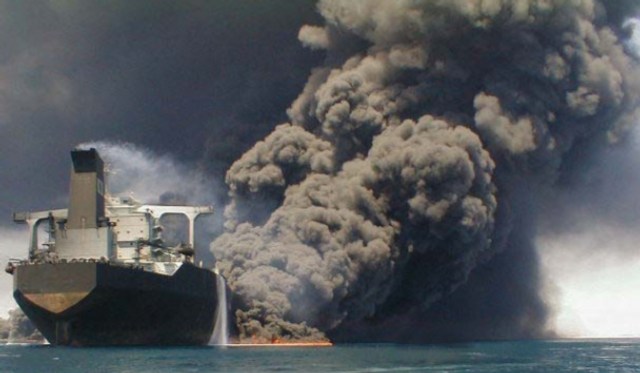 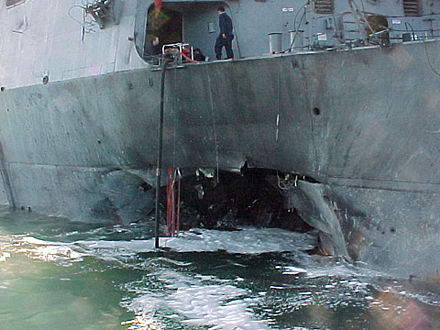 12
[Speaker Notes: The Staten Island Ferry in New York provides a crucial link between Manhattan and the Staten Island. It carries roughly 60,000 passengers a day on weekdays. So the ferries may present as attractive targets for an attacker, who may ram a suicide boat packed with explosives into the ferry as happened with attacks on French supertanker Limburg and USS Cole. So how to protect the ferries?]
Protecting Staten Island Ferry
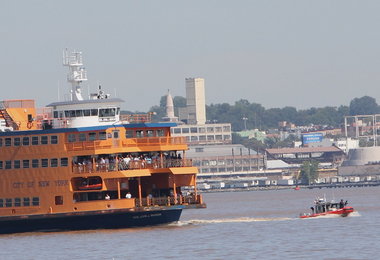 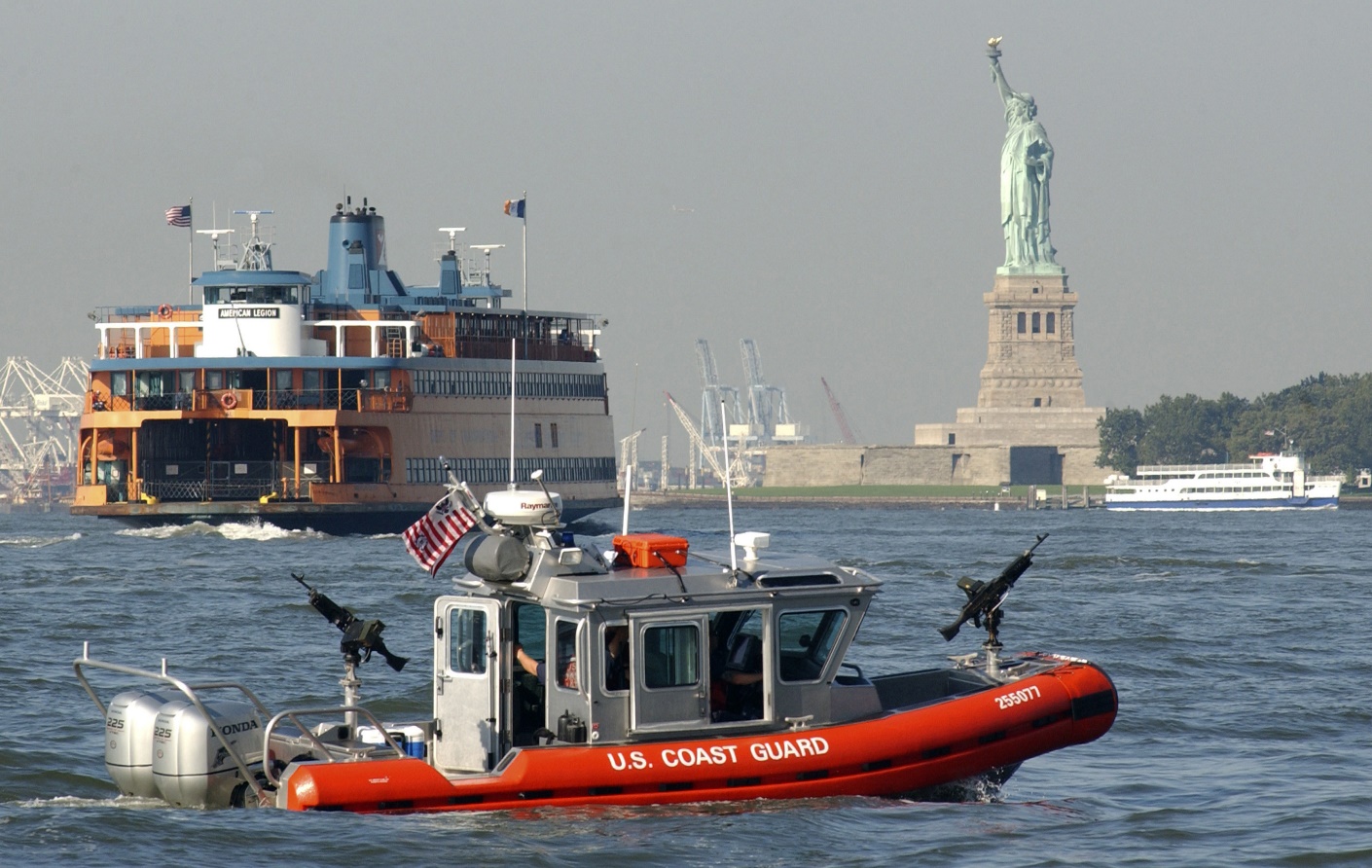 13
[Speaker Notes: But in the real world, the heroes are from US Coast Guard, who run patrol boats which are equipped with machine guns and can stop attackers within a certain radius.]
Previous USCG Approach
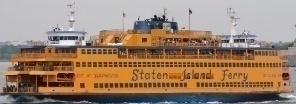 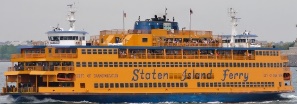 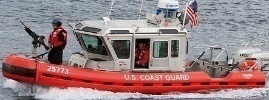 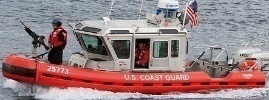 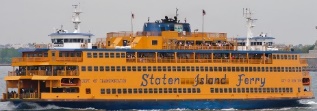 14
Problem
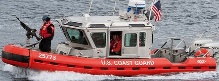 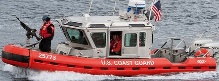 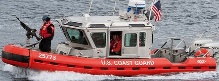 Optimal Patrol Strategy for Protecting Moving Targets with Multiple Mobile Resources
Fei Fang, Albert Xin Jiang, Milind Tambe
In AAMAS-13: The Twelfth International Conference on Autonomous Agents and Multiagent Systems, May 2013
15
[Speaker Notes: In this problem, there are many routes the patrol boat can take along the ferry line, and any deterministic route can be easily exploited by the attacker. So it is crucial to randomize but the problem is how.]
Game Model and Linear Programming-based Solution
Adversary
0,
0
-5,
5
-4,
4
30%
Defender
40%
20%
16
Evaluation: Simulation & Real-World Feedback
Reduce potential risk by 50%
Deployed by US Coast Guard
USCG evaluation
Point defense to zone defense
Increased randomness
Professional mariners:
Apparent increase in Coast Guard patrols
17
[Speaker Notes: On randomly chosen utility functions, we show that the potential risk, measured by maximum attacker expected utility, is cut down by half when using our algorithm. As our work is brought to the real-world, it has resulted in a radical shift in the patrolling tactics of the US Coast Guard. And the feedback to us is terrific. They call this shift as from point defense to zone defense, an analogy from the basketball game because before they are defending against potential attacks to one ferry and now they are defending against potential attacks to high risk zones. They think our solution has improved the randomness of the patrols. Professional mariners also mentioned that there is an apparent increase in Coast Guard patrols using new patrol schedules.]
Game Theory: Social Choice
18
Warm-up
Voter 1
Voter 4
Voter 2
Voter 3
Rank 1
Rank 2
Rank 3
19
Social Choice Theory
A mathematical theory that deal with aggregation of individual preferences
Wide applications in economics, public policy, etc.
Origins in Ancient Greece
18th century
Formal foundations by Condorcet 					        and Borda
19th Century
Charles Dodgson
20th Century
Nobel Prize in Economics
20th Century – Winners of Nobel Memorial Prize in Economic Sciences
Kenneth Arrow
Amartya Kumar Sen
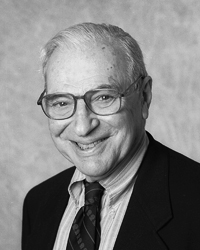 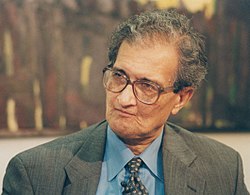 Voting Model
21
Voting Rules
Voting rule: function that maps preference profiles to alternatives that specifies the winner of the election
22
Voting Rules
Plurality (used in many political elections)
Each voter give one point to top alternative
Alternative with most points win
a
Who’s the winner?
23
Voting Rules
b
Who’s the winner?
24
Voting Rules
b
Who’s the winner?
a: 2+0+0+2=4; b: 1+1+2+1=5; c: 0+2+1+0=3
25
Pairwise Election
Who beats who in pairwise election?
b beats c
26
Voting Rules
Plurality with runoff
First round: two alternatives with highest plurality scores survive
Second round: pairwise election between the two
Who’s the winner?
27
Voting Rules
Plurality with runoff
First round: two alternatives with highest plurality scores survive
Second round: pairwise election between the two
Depends on the tie breaking rule. 
If break tie alphabetically:
a and b survive in 1st round
a wins the pairwise election
Who’s the winner?
28
Voting Rules
Plurality with runoff
First round: two alternatives with highest plurality scores survive
Second round: pairwise election between the two
Who’s the winner?
29
Voting Rules
Plurality with runoff
First round: two alternatives with highest plurality scores survive
Second round: pairwise election between the two
a and c survive, and then c beats a
Who’s the winner?
30
Voting Rules
Who’s the winner?
31
Voting Rules
Who’s the winner?
c is eliminated, then d, then a, leaving b as the winner.
Note: When d is eliminated, the vote from voter 2 is effectively transferred to b
32
Representation of Preference Profile
Identity of voters does not matter
Only record how many voters has a preference
33
Tie Breaking
Commonly used tie breaking rules include
Borda count
Having the most votes in the first round
…
34
Social Choice Axioms
How do we choose among different voting rules? What are the desirable properties?
35
Majority consistency
36
Poll 3
37
[Speaker Notes: B. Borda not consistent]
Condorcet Consistency
38
[Speaker Notes: no]
Condorcet Consistency
Condorcet consistency: A voting rule that satisfies majority consistency should select a Condorcet Winner as the final winner if one exists. 

Which of the introduced voting rules (Plurality, Borda count, Plurality with runoff, STV) are Condorcet consistent?
39
Poll 4
40
[Speaker Notes: None]
Condorcet Consistency
Winner under different voting rules in this example
Plurality:
Borda:
Plurality with runoff:
STV:
Condorcet winner:
41
[Speaker Notes: Plurality: a 
Borda count: 
	a: 33*4 + 3*1 = 135
	b: 33*3 + 16*4 + 3*2 + 8*2 + 18*1 + 22*2 = 247
	c: 33*2 + 16*2 + 3*4 + 8*4 + 18*2 + 22*3 = 244
	d: 33 + 16*3 + 3*3 + 8 + 22 + 18*4 = 192
	e: 16 + 8*3 + 18*3 + 22*4 = 182
Plurality with run off:
	a and e runoff and e wins
STV:
	c voted off first
	b voted off second
	e voted off third
	a voted off
	d wins
Condorcet winner: 
	c beats a
	c beats b
	c beats d 
	c beats e
	c wins]
Condorcet Consistency
Winner under different voting rules in this example
Plurality: a
Borda: b
Plurality with runoff: e
STV: d
Condorcet winner: c
42
Strategy-Proofness
Using Borda Count
Who is the winner?
Who is the winner now?
43
Strategy-Proofness
A single voter can manipulate the outcome!
b: 2*3+1*2=8
a: 2*2+1*3=7

b is the winner
b: 2*3+1*0=6
a: 2*2+1*3=7

a is the winner
44
Strategy-Proofness
A voting rule is strategyproof (SP) if a voter can never benefit from lying about his preferences (regardless of what other voters do)
Benefit: a more preferred alternative is selected as winner
Do not lie: b is the winner
Lie: a is the winner
If a voter’s preference is a>b>c, c will be selected w/o lying, and b will be selected w/ lying, then the voter still benefits
45
Poll 5
46
[Speaker Notes: none]
Correctness proved (Bartholdi et al., 1989)
47
Example with Borda count voting rule
48
Example with Borda count voting rule
b: 2*3+1*2=8
a: 2*2+1*3=7

Cannot put b here
c: 2*1+1*2=4
a: 2*2+1*3=7
c can be placed second

b: 2*3+1*1=7
b cannot be placed third

d: 2*0+1*1=1
d can be placed third
49
Other Properties
A voting rule is dictatorial if there is a voter who always gets their most preferred alternative

A voting rule is constant if the same alternative is always chosen (regardless of the stated preferences)

A voting rule is onto if any alternative can win, for some set of stated preferences
Which of the introduced voting rules (Plurality, Borda count, Plurality with runoff, STV) are dictatorial, constant or onto?
50
[Speaker Notes: All onto
Not constant, not dictatorial]
Results in Social Choice Theory
Why?
51
Activity: Favorites of 15281
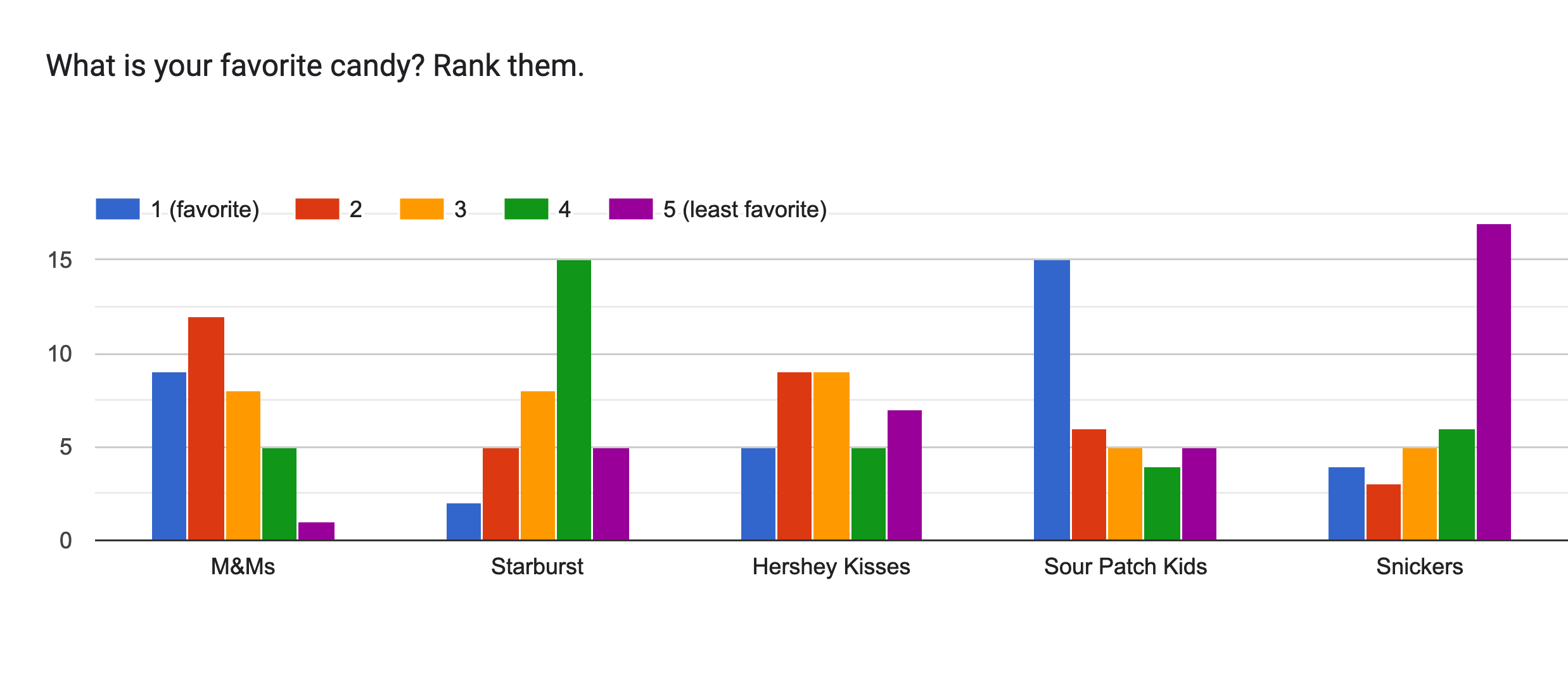 52
Plurality Vote
53
Borda Count
54
Plurality with Runoff
55
Single Transferrable Vote
56
Learning Objectives
Understand the voting model
Find the winner under the following voting rules
Plurality, Borda count, Plurality with runoff, Single Transferable Vote
Describe the following concepts, axioms, and properties of voting rules
Pairwise election, Condorcet winner
Majority consistency, Condorcet consistency, Strategyproof
Dictatorial, constant, onto
Understand the possibility of satisfying multiple properties
Describe the greedy algorithm for voting rule manipulation
57